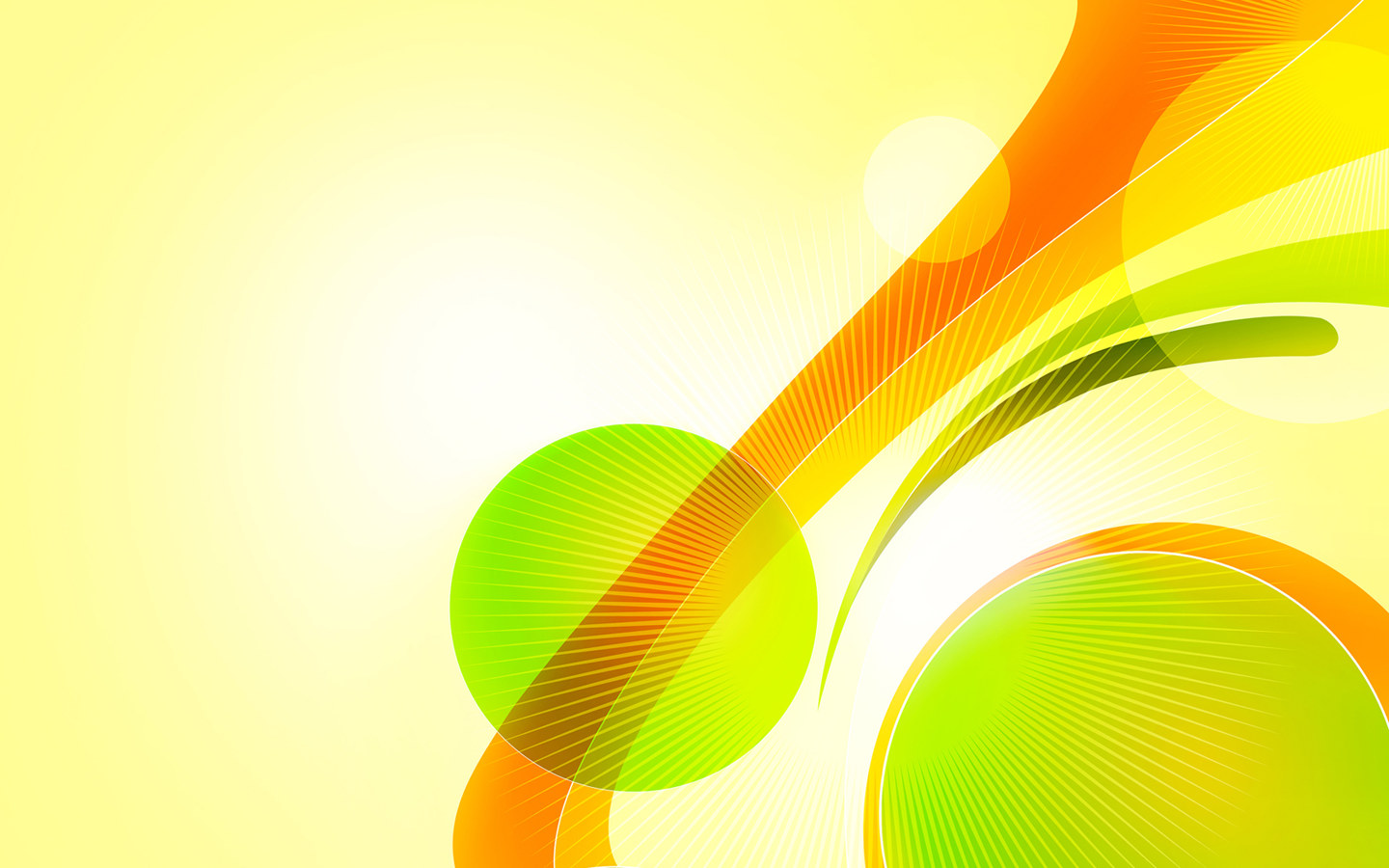 Система школьного краеведения
Между Родиной и родным краем существует неразрывная связь. Любовь начинается с родной местности, расширяется затем до пределов всей страны. Любовь к родному краю питает любовь к Родине. Познать свой край, изучить его — значит полюбить его еще более глубоко. А.С.Барков
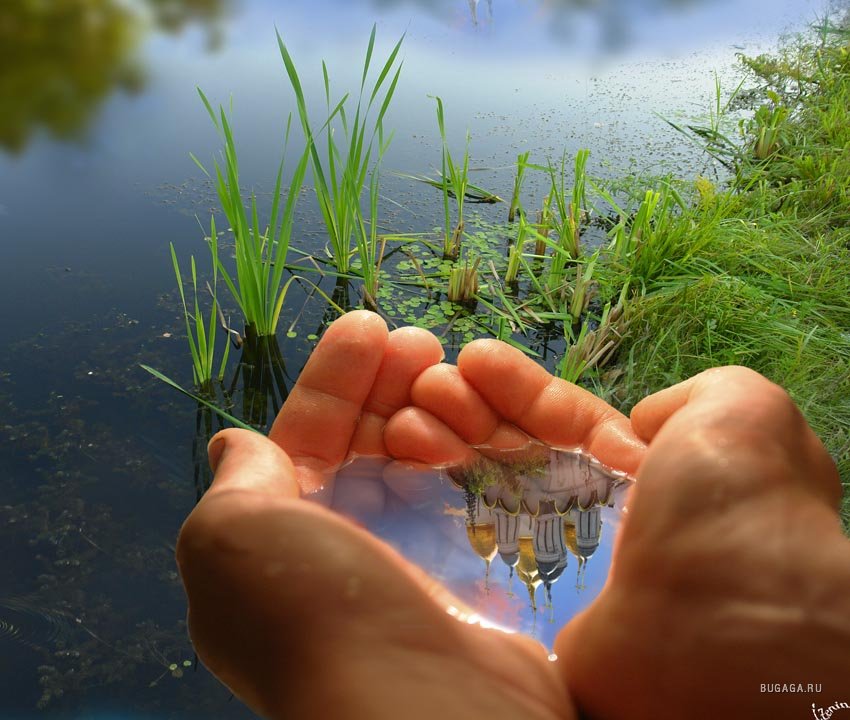 И край родной открывает тайны…
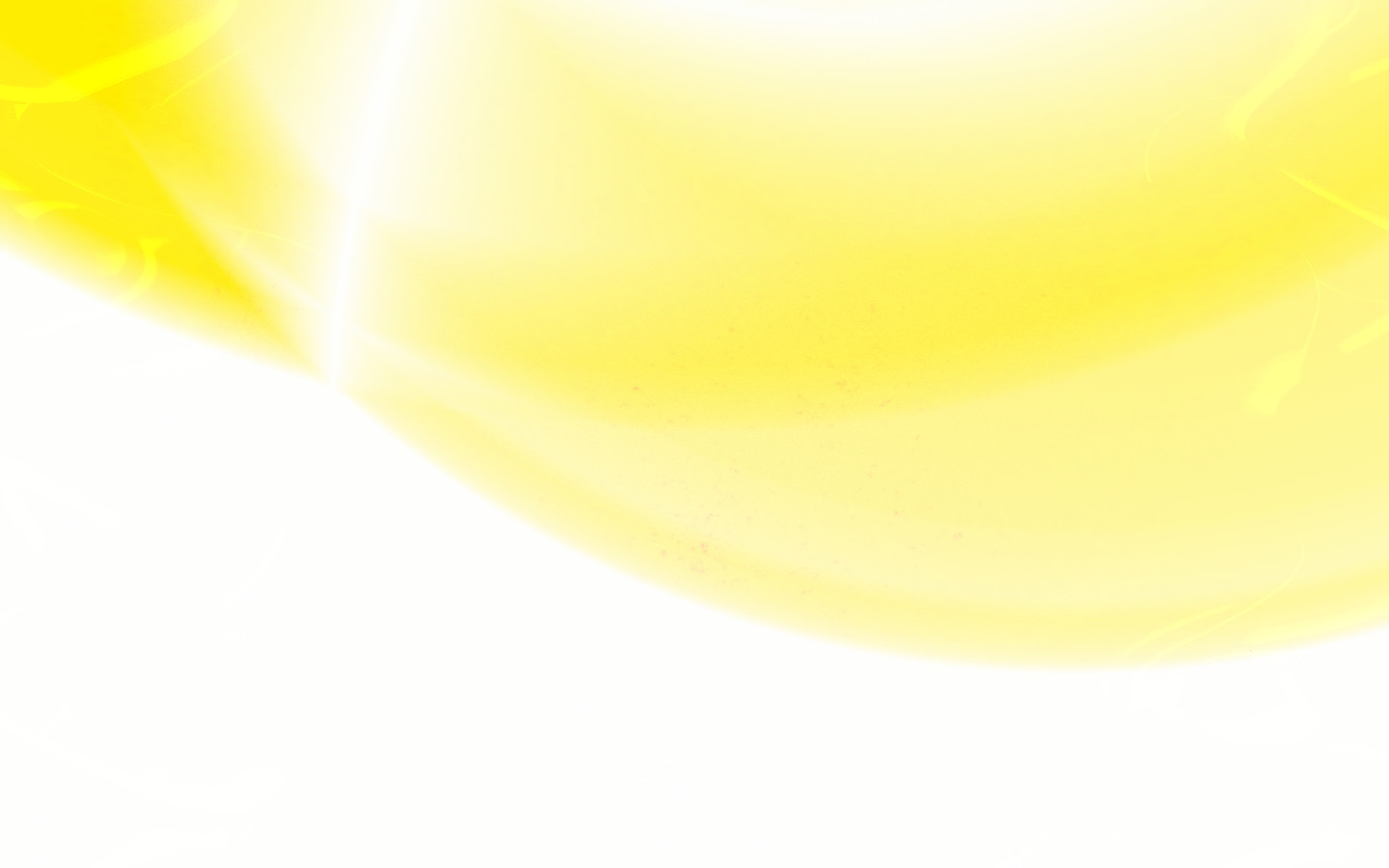 Цель:
создание условий для индивидуализации образовательного процесса через приобщение учащихся к краеведческой работе в школьных музейных комнатах и ресурсном центре туристско-краеведческой направленности с целью воспитания чувства любви и уважения к малой Родине, желания познать, изучить прошлое и настоящее своей страны
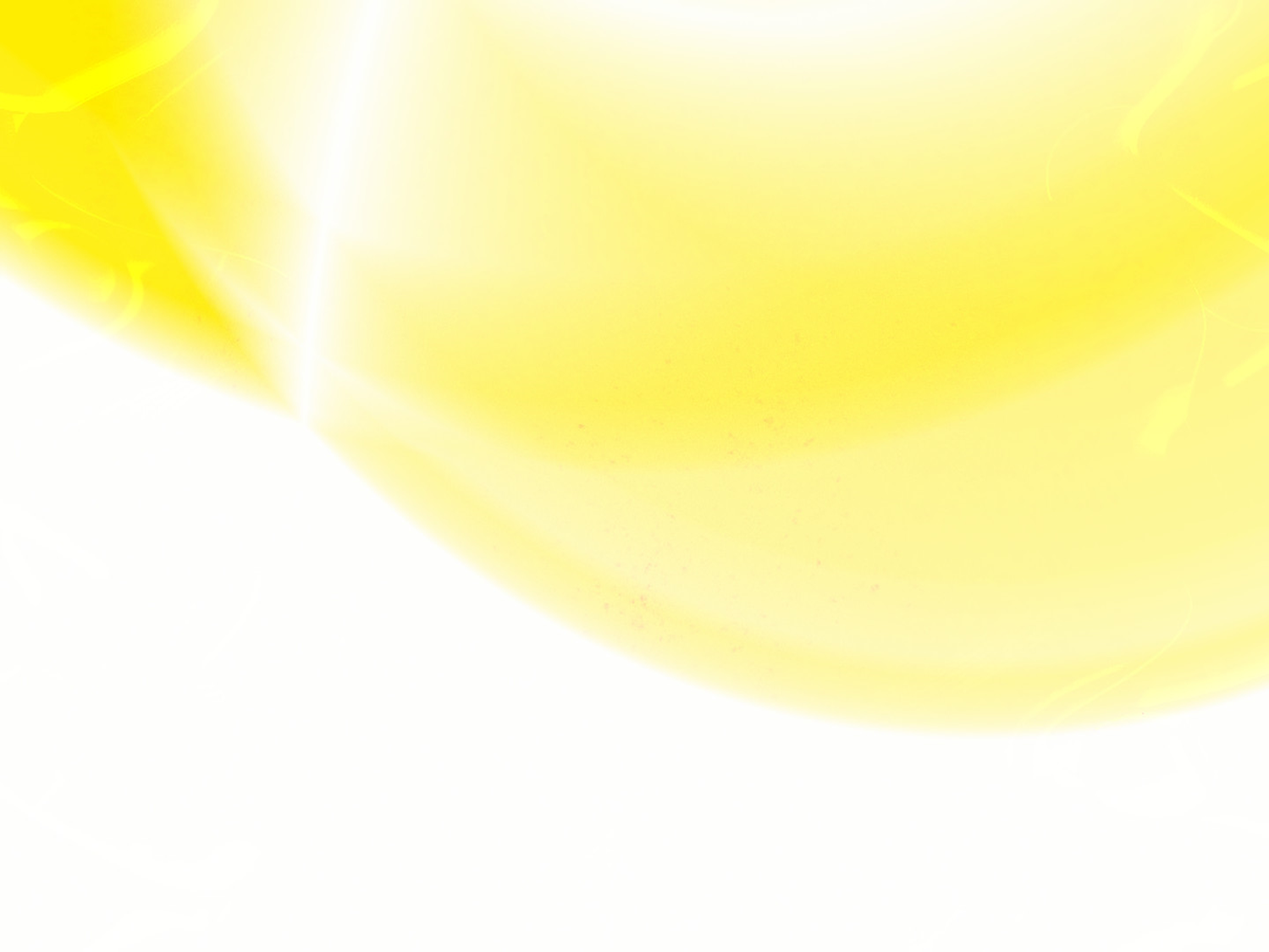 Задачи:
- информационная и методическая поддержка образовательного процесса;
- консультирование педагогических и руководящих работников учреждений образования, оказание им информационно-методической помощи по туристско-краеведческому направлению;
- распространение педагогического опыта;
- повышение роли туристско-краеведческой деятельности в формировании гражданственности и патриотизма учащихся;
- воспитание в учащихся интереса к историческому и природному наследию своего народа, его социально-культурным традициям;
- пропаганда здорового образа жизни через проведение туристских слётов, походов и экскурсий.
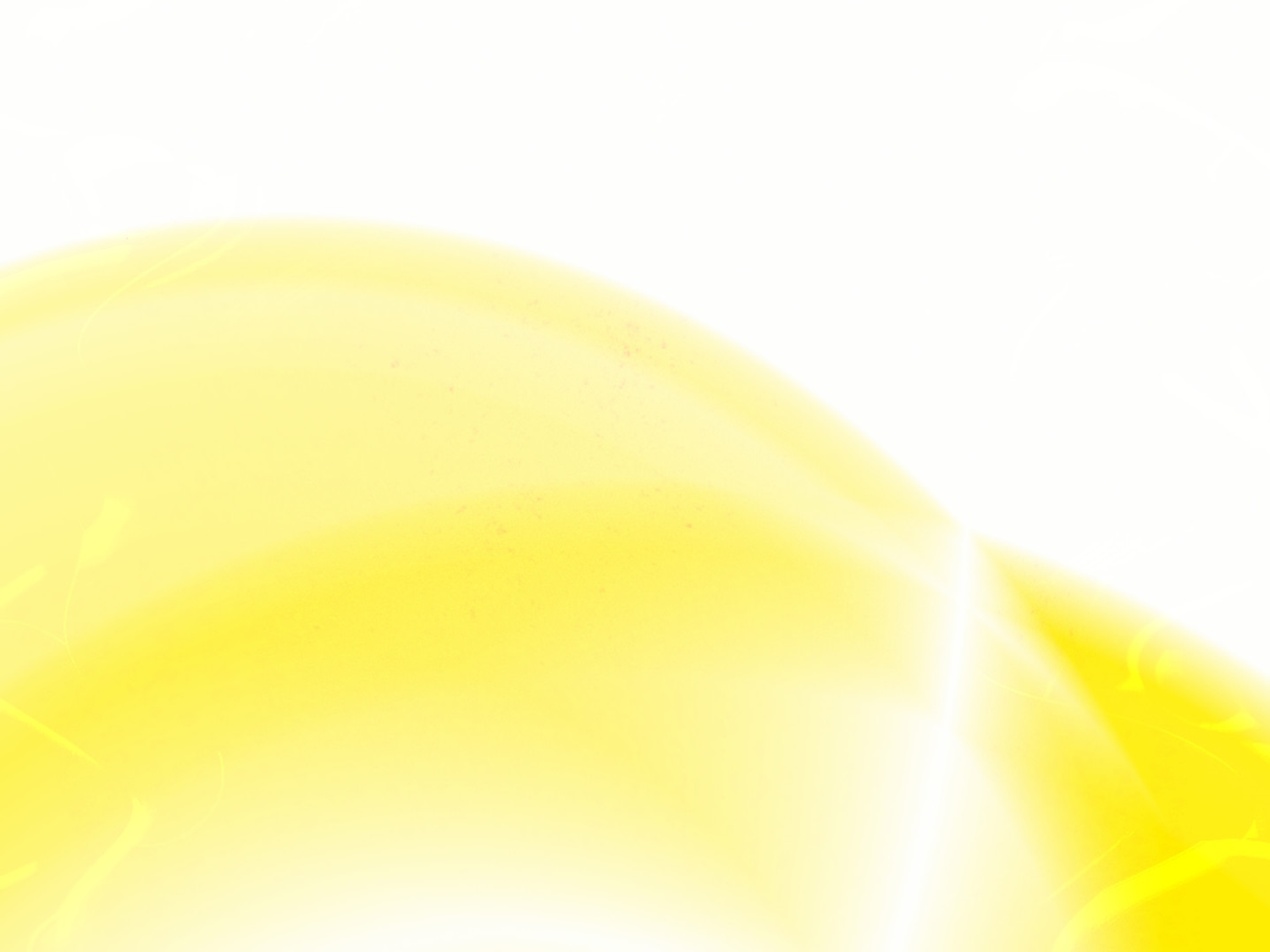 Школьное краеведение
Литературное
Природоведческое
Историческое
Географическое
Задачи
Принципы
Наука
Учебные предметы
Содержание
Планирование и руководство
Учебное
Внеклассное
МЕТОДЫ
ФОРМЫ
МЕТОДЫ
МЕТОДЫ
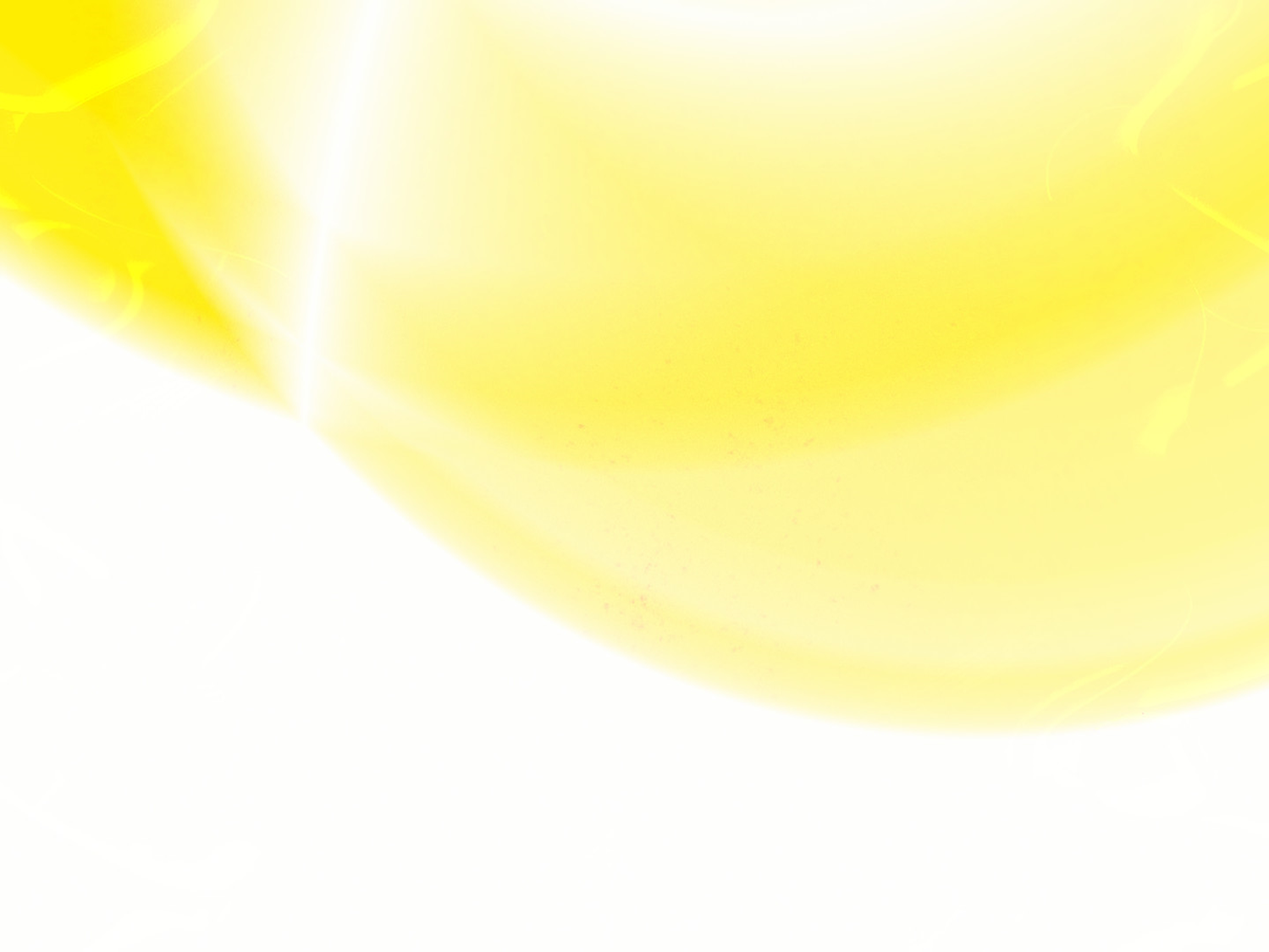 Формы работы
заседания методических объединений
уроки предметной направленности
информационные часы
классные часы
шестой школьный день
кружки краеведческого направления
«Турист»
«Краеведение»
«Юный купаловец»
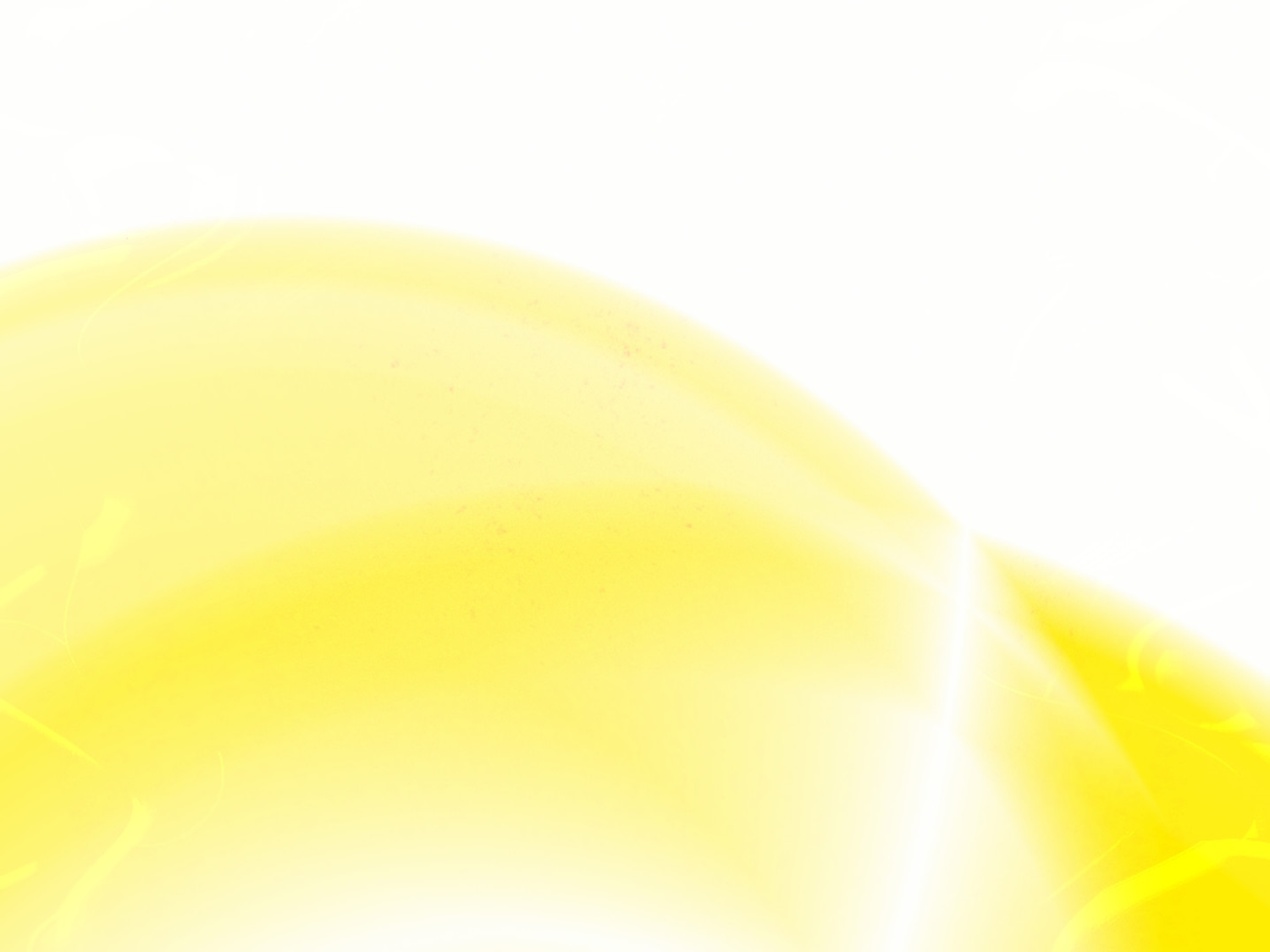 Методы работы
объяснительно-иллюстрационный
частично-поисковой
работа с краеведческой литературой
исследовательский
литературно-статистический
визуальные наблюдения
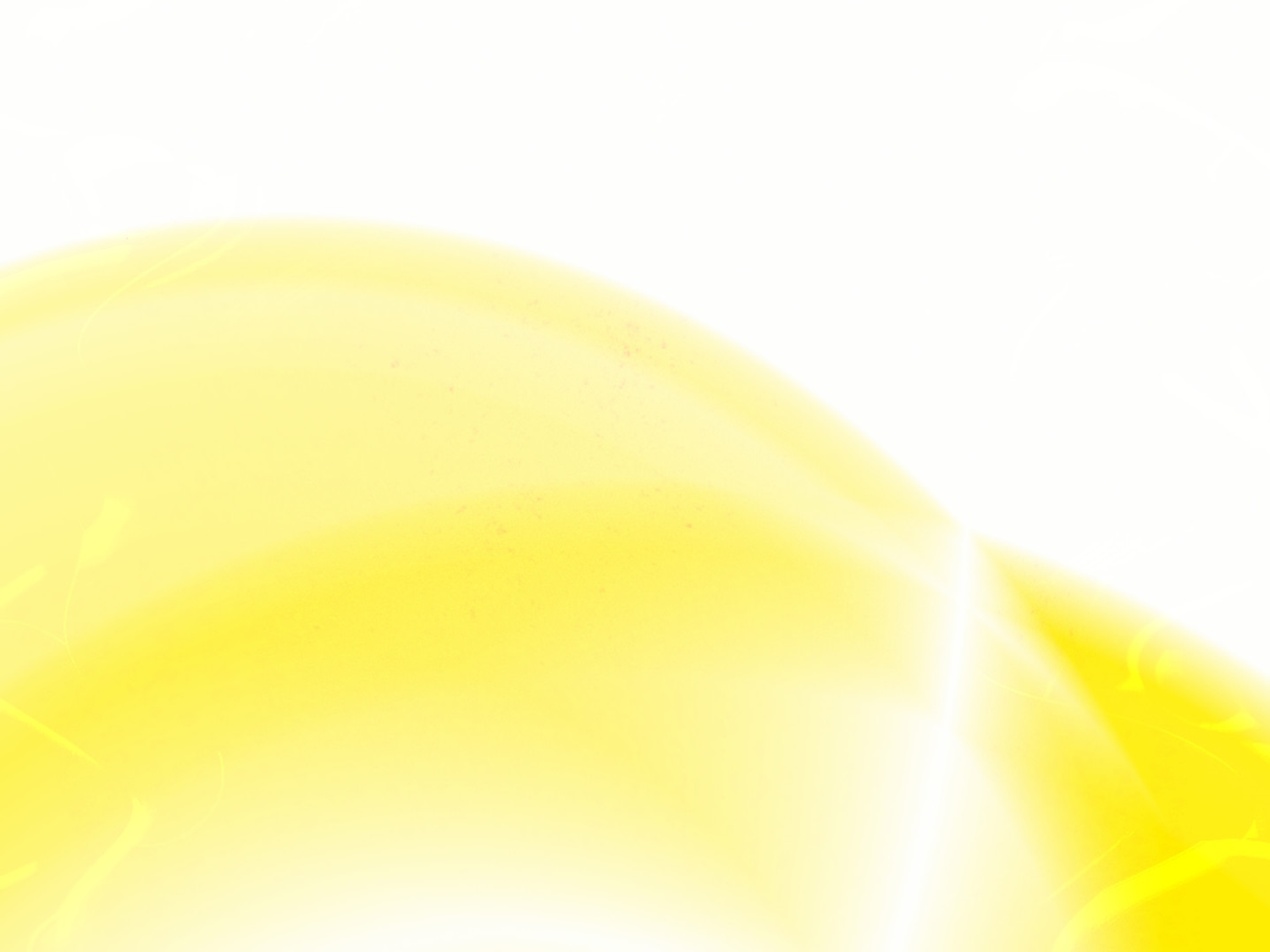 БАЗА ШКОЛЫ. Компоненты и отделы
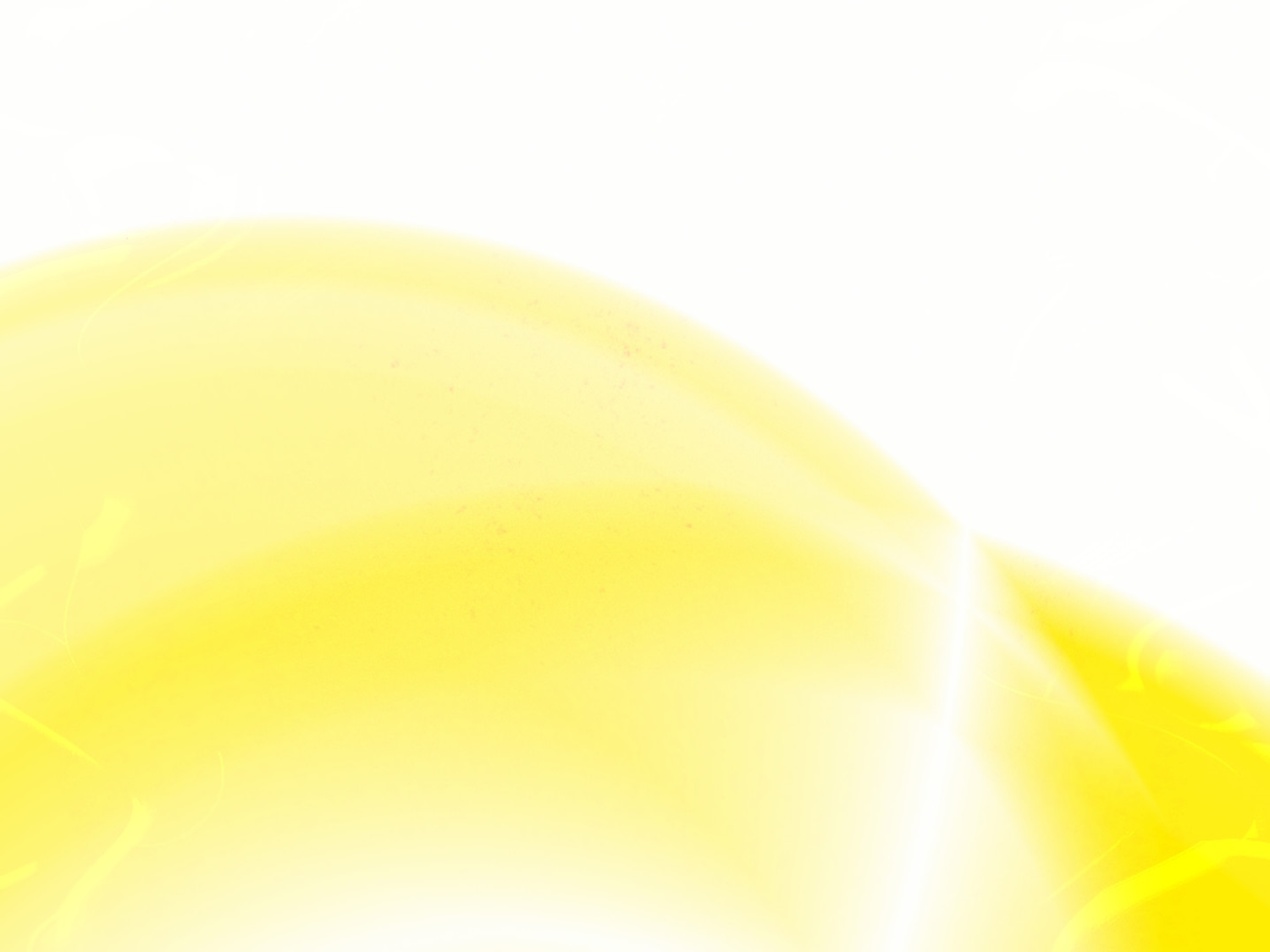 ОСНОВНЫЕ НАПРАВЛЕНИЯ ДЕЯТЕЛЬНОСТИОрганизационно-методическая работа- предоставление имеющихся материально-технических, кадровых, информационных, программно-методических ресурсов для подготовки и проведения научно-практических конференций, семинаров, по туристско-краеведческому направлению;- содействие функционированию школьных методических объединений педагогических работников;- организации исследовательской деятельности учащихся;- организации методических консультаций.Информационно-методическая работа - участие в формировании районного банка педагогической и методической информации;- изучение перспективного педагогического опыта по туристско-краеведческому направлению и его распространение;- разработка и внедрение инновационных образовательных технологий;- организация и проведение, семинаров, практикумов по туристско-краеведческому направлению;- формирование библиотеки современной учебно-методической и педагогической литературы;- участие в формировании фонда средств обучения для организации работы по туристско-краеведческому направлению.
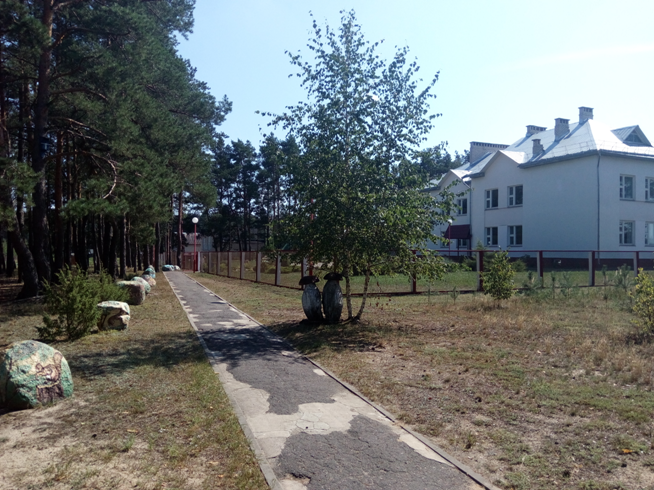 Наш сайт:
https://kommuna.schools.by/